We thank God for the Sacrament of Marriage which brings so many couples joy and fulfilment. 
As we learn about marriage, help those married couples we know remember the sacred vows they made.  Give us open minds and a willingness to see the beauty of marriage. 
Amen
#Made4Love
Learning Objectives:

Know what the purpose of Catholic marriage is.
Understand what happens and the symbolism within the Rite of Marriage. 
Analyse the importance of a Catholic wedding.
The Wedding
#Made4Love
Starter​
“Marriage rates remain at historical lows despite a small increase in the number of people who got married in 2016. Most couples are preferring to do so with a civil ceremony and for the first time ever, less than a quarter of everyone who married had a religious ceremony. Meanwhile, the age at which people are marrying continues to hit new highs as more and more over 50s get married.”

Kanak Ghosh, Vital Statistics Outputs Branch, Office for National Statistics, 28/03/19
Think-Pair-Share​
What are the key
points from the statistics?
 
2.  Think-pair-share some       of the reasons behind the findings.
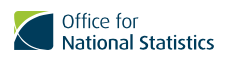 #Made4Love
Scripture​
Read the following Bible passages:

- Genesis 1:27-28		- Genesis 2:24
- Proverbs: 18:22    	- Deuteronomy 24:5
- Matthew 19:6		- Ephesians 4:2-3
- Ephesians 5:25		- 1 John 4:7
- 1 Corinthians 13:13
Think-Pair-Share​
Answer
What does the Bible teach are the 
different purposes of marriage?
#Made4Love
LO: Know what the purpose of Catholic marriage is.
Watch​
Focus, listen, and make notes
The purpose of a Catholic marriage
#Made4Love
LO: Know what the purpose of Catholic marriage is.
[Speaker Notes: If the link doesn’t work - https://www.youtube.com/watch?v=4wEhi7cM8lM - Marriage | Catholic Central]
Read​
The Catholic Church teaches that marriage is: 
Sacramental

Permanent

Exclusive

Life-giving
Consider & 
Answer
1. What does each of 			     these words mean?

2. How reasonable are the four different purposes of marriage today? Is there any one more or less reasonable than another? Give reasons with examples for your answer.
#Made4Love
LO: Know what the purpose of Catholic marriage is.
Watch​
Focus & 
Listen
Marriage vows and exchange of rings
LO: Understand what happens and the symbolism within the Rite of Marriage.
#Made4Love
[Speaker Notes: If the link doesn’t work use - https://www.youtube.com/watch?v=uD1gvhk2HSk - Marriage Vows and Rings Exchange - An Indian Wedding at St. Francis de Sales Catholic Church Toronto]
What happens at a Catholic wedding?

There are two types of Catholic marriage ceremony: one  includes the celebrates of the Eucharist (Communion) 
The other is without the Eucharist:


Entrance rite: there is a procession. The priest 
greets the congregation, then the Penitential rite 
and opening prayers are said.

Liturgy of the Word: Bible readings from the Old 
Testament, Psalms and Gospel followed by the homily (sermon).

The rite of marriage: questions are asked about 
the couples’ consent, faithfulness to one another 
and their willingness to bring up children. 
The vows are made and the rings are exchanged.

Communion rite: The Lord's Prayer is said then a 
nuptial blessing. Then follows the Sign of Peace. The 
Wedding Register in then signed.

Concluding rite: The final blessing is made, there is a dismissal.
1. Discuss and then explain the reason and symbolism for each part of the Catholic wedding ceremony.

2. Where do you see the different purposes of marriage (previously discussed) in the symbolic acts that happen?

3. Which part of the ceremony do you think is the most important for a married couple? Give reasons for your answer.
LO: Understand what happens and the 
symbolism within the Rite of Marriage.
#Made4Love
Stretch &​
Challenge​
Research what happens during a civil marriage ceremony.  
Why might civil ceremonies be increasing whereas religious ceremonies are decreasing?
#Made4Love
#Made4Love
1. What could be the reasons for this?

2. To what extent do you agree with the view that many who get married are focused on the day and not the commitment? 

3. How could we as a community highlight the commitment of marriage more?
In Amoris Laetitia 
Pope Francis highlights that ‘…Kenyan Bishops have observed that many [young people] concentrate on their wedding day and forget the life-long commitment they are about to enter into.’
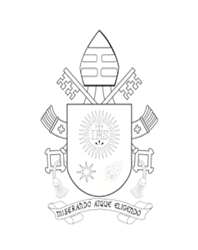 LO: Analyse the importance of a Catholic wedding.
Plenary​
Is it important for Catholics to have a Catholic wedding?
1. With the knowledge you have learnt about what love is, what marriage is and the significance of the marriage ceremony, in your groups/pairs complete the table with different views on each side of the argument. 
2. Write a conclusive summary explaining your own view on the question, include clear reasoning and examples to support your points.
#Made4Love
LO: Analyse the importance of a Catholic wedding.